T.C. SAĞLIK BAKANLIĞI

ANKARA İL SAĞLIK MÜDÜRLÜĞÜ
TEPEBAŞI AĞIZ VE DİŞ SAĞLIĞI EĞİTİM VE ARAŞTIRMA HASTANESİ
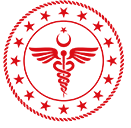 MHRS
(MERKEZİ HASTA RANDEVU SİSTEMİ)
MHRS’DE YAŞANAN SIKINTILAR
Hastanemizde araştırma görevlisi kadrosunda çalışan hekimler ÇKYS’de hastanemiz bünyesinde kaydı olmakla birlikte, yaptığı iş ve işlemler hocasının sorumluluğunda olduğundan dolayı ne ayaktan ne de MHRS’den direkt hasta alamamaktadırlar.
Bu durum poliklinik yaptığı halde cetvel açılmayan hekim(CHO)oranımızın yükselmesine sebebiyet vermektedir.

ÇÖZÜM:
ÇKYS’de kaydı olup Asistan olan hekimlerimizin MHRS’de unvan girişleri belirtilmek sureti ile MHRS’de bu hekimlere cetvel tanımlamasının yapılmaması.
MHRS’DE YAŞANAN SIKINTILAR
ÇKYS’de kaydı olup aktif çalışmayan idari görevdeki hekimler;Dekan,Dekan Vekili,Başhekim,Başhekim yardımcısı,Kalite Biriminde görevli hekim,Eğitim Biriminde görevli hekim vb. hekimler için;

ÇÖZÜM:
MHRS’de unvan girişleri ve idari görevleri belirtilmek sureti ile MHRS kaydının yapılmamasının sağlanması gerekmektedir.
Aksi taktirde bu hekimlere kapalı cetvel tanımlanması yapılması sebebi ile kapalı cetvel tanımlanan hekim oranımızı yükseltmektedir.
MHRS’DE YAŞANAN SIKINTILAR
Evde Sağlık Birimi kendi merkezi randevu sistemi oluşturduğundan dolayı bu birimde çalışan hekimlere kapalı cetvel uygulanmakta,bu durum poliklinik yaptığı halde cetvel açılmayan hekim oranın yükseltmektedir.(CHO)

ÇÖZÜM: 
MHRS de çalıştığı birim belirtildikten sonra bu hekimlere MHRS cetvelinin tanımlanmaması.
MHRS’DE YAŞANAN SIKINTILAR
Engelli kliniği olan hastaneler için MHRS’de Engelli kliniğe randevu bölümü olmadığı için bu kliniklerde çalışan hekimlere kapalı cetvel uygulanmaktadır.

ÇÖZÜM:
MHRS’den bu kliniğe randevu alımının sağlanması veya sadece (iç) MHRS tanımlamasının sağlanması.
MHRS’DE YAŞANAN SIKINTILAR
Kadrosu bizde olup başka kurumlarda geçici görevli çalışan hekimlerin ÇKYS üzerinden görevlendirmeleri yapılmadığından hastanemiz kadrosunda görünmektedir. Bundan dolayı Bakanlığımız MHRS birimi tarafından bu hekimlere neden cetvel açmadığımız sorgulanmaktadır.

ÇÖZÜM:
Bu hekimlere MHRS’de alan açılması veya tüm görevlendirmelerin ÇKYS üzerinden yapılması.
Hasta Hakları birimine bağlı olarak çalışan acil kliniğinde (Raporlu, İzinli, olan hekimlerin hastalarına bakılmakta)çalışan hekimlerimize sadece İç Mhrs tanımlanması.
Hastanemiz kadrosunda olup başka kurumda doktora öğrencisi olan ve sürekli Nöbet hizmetine katılan hekimlerimiz aylık mesailerini tamamlamak için gece nöbetlerinde görevlendirilmektedir ve bu hekimlere kapalı cetvel uygulanmaktadır.

ÇÖZÜM:
Bu hekimlerin MHRS kaydından çıkartılması gerekmektedir.
Hastanemiz bünyesindeki hastalara entegre kliniklerde muayenesi yapıldıktan sonra uzman hekimlere Devam eden Mhrs üzerinden hasta sevki sağlayan iç sevk uygulaması yapılmaktadır.
Pedodonti uzman hekimlerine sadece devam eden Mhrs açılmaması sebebi ile pedodonti kliniğinde iç sevk uygulamasına başlanamamıştır.

ÇÖZÜM:
Pedodonti uzmanlarına sadece Devam eden Mhrs cetvelinin açılımının sağlanması.
KAPALI CETVEL TANIMLANAN HEKİM LİSTESİ
GEÇİCİ GÖREVLİ HEKİMLER
ÇKYS’DE KAYITLI OLUP HİÇ CETVEL AÇILMAYAN HEKİMLER
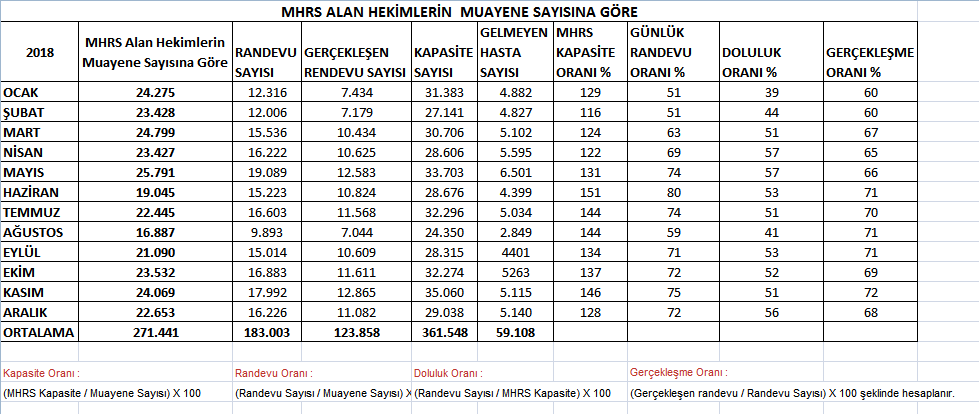 İç sevk- DEMHRS randevusuHedefler
DEMHRS randevularını doldurulmasını sağlamak
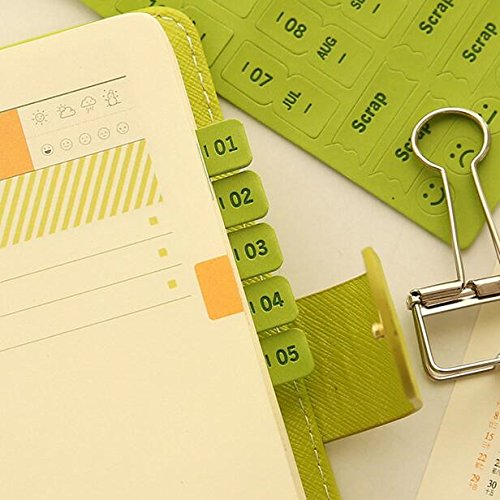 İç sevk- DEMHRS randevusuHedefler
Hekimlerin aylık çalışma programını belirlemek
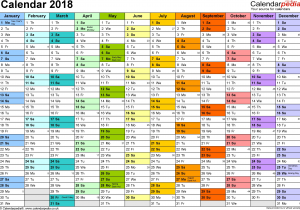 İç sevk- DEMHRS randevusuHedefler
Uzman Hekimler ve akademik personel dengeli sayıda muayene almasını sağlamak.
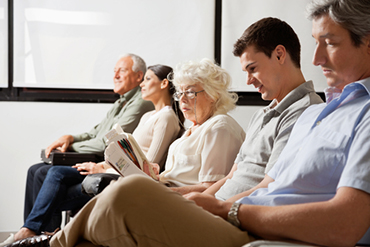 İç sevk- DEMHRS randevusuHedefler
Hastaların hastane içinde en kısa zamanda işlemlerini tamamlamasını sağlamak.
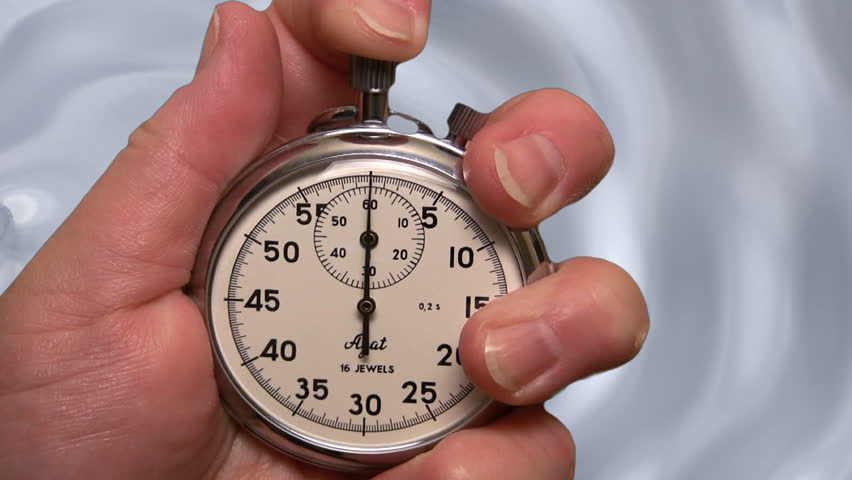 Entegre klinikte hasta muayene olur




Gerekiyorsa uzman kliniğe sevk edilir
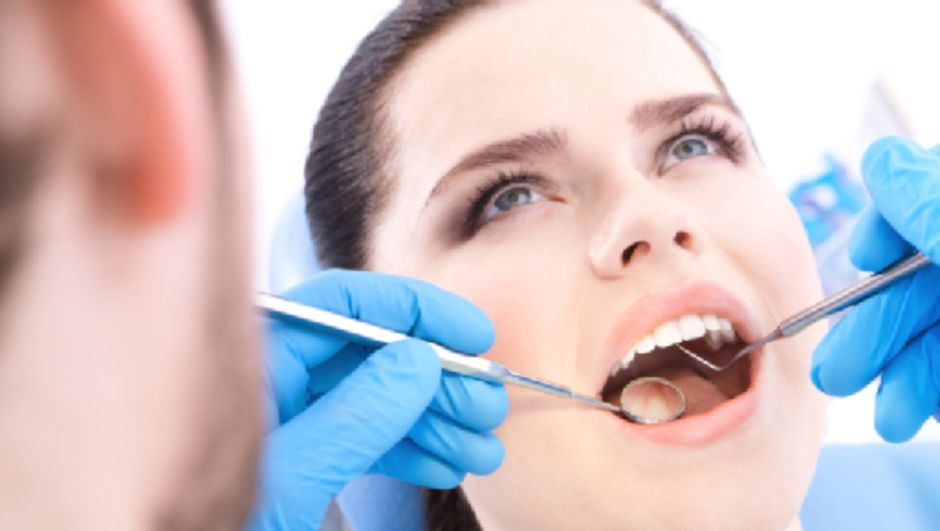 Sevk işleminde Hekime Randevu Onay sorusu sorulur,





“En yakını Seç” ve “Ben seçeceğim” seçeneklerinden biri seçilir.
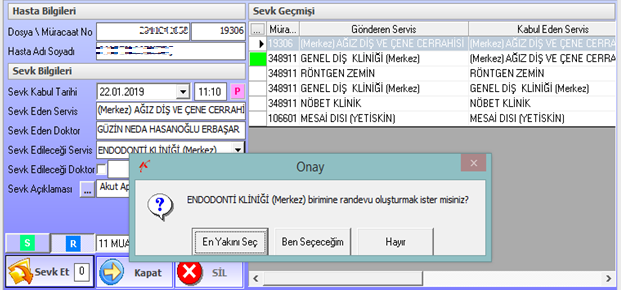 Hastaya randevu bilgi barkodu verilir.
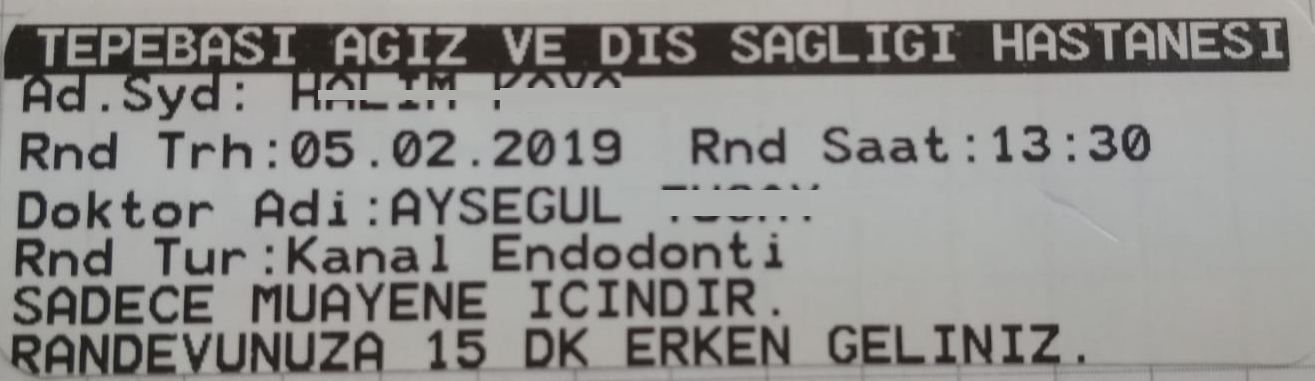 Randevu tarihinde hasta klinik sekreterliğine başvurur,
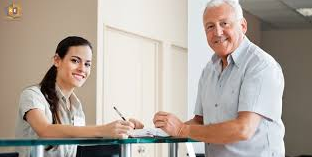 Uzman hekim muayene işlemini gerçekleştirir






Muayene ile birlikte tedaviyi gerçekleştirir veya tedavi için ileri tarihe randevu verebilir
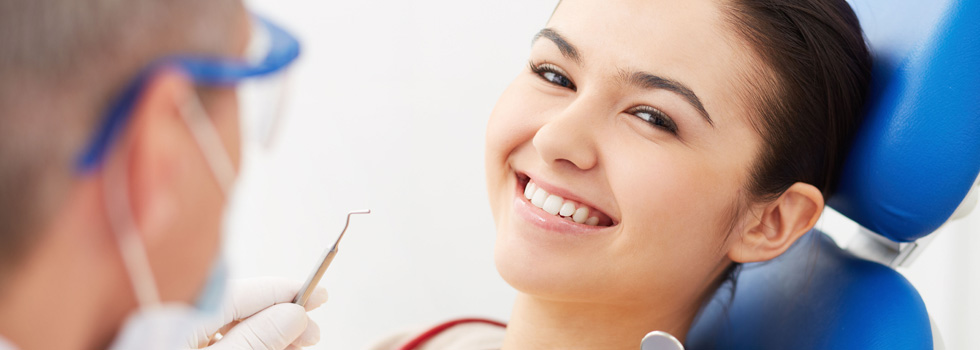 Uzman hekimin tedavi alanına sadece ilgili hekim randevu verebilir
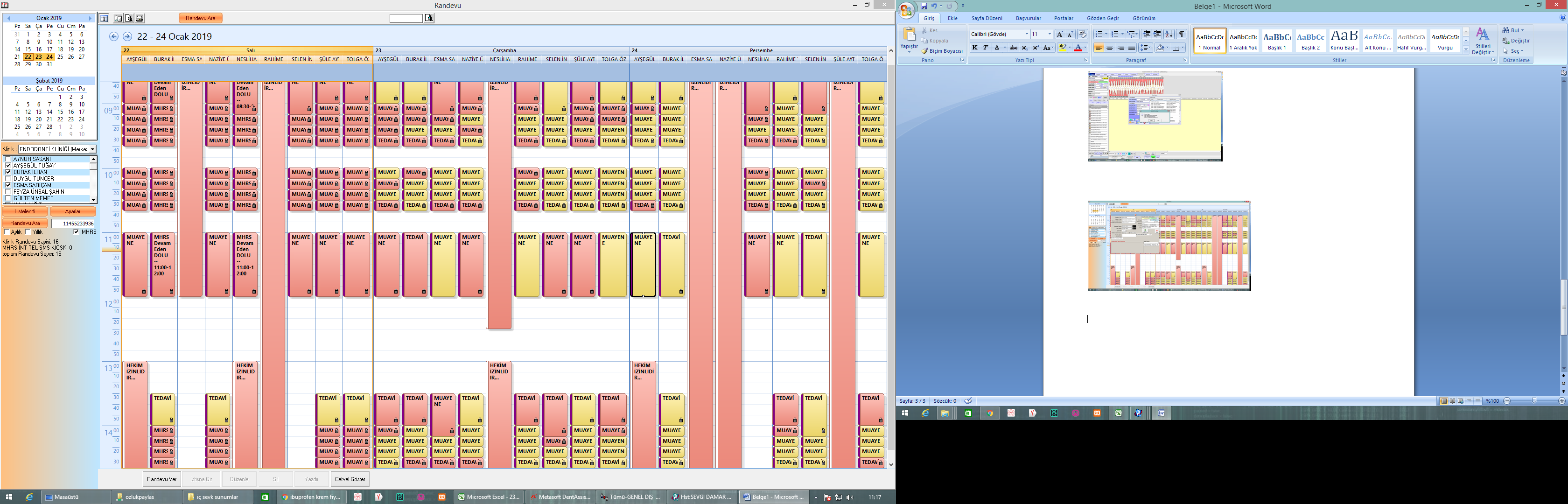 İzin dönemleri İç sevk düzeni
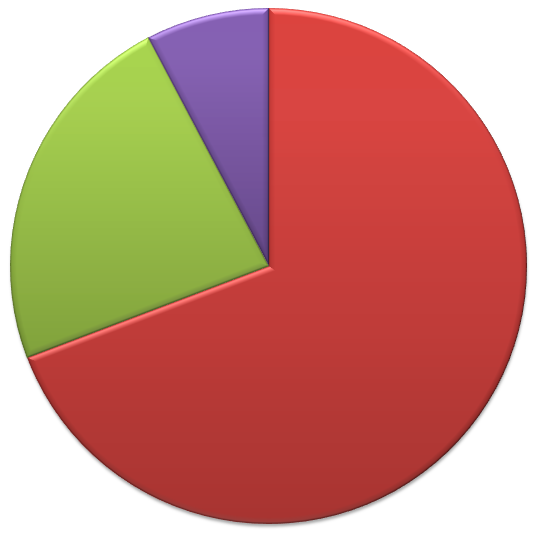 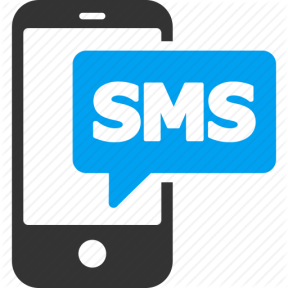 72 saat   
öncesi MHRS                gönderir
72 saat
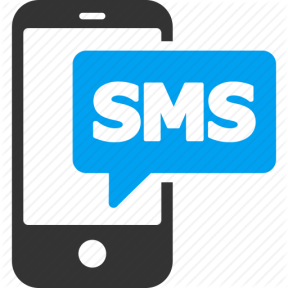 24 saat
Sonrası Hastane             gönderir
Mesai içi
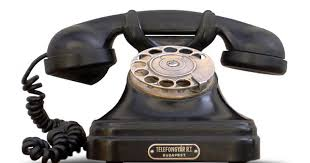 Mesai içinde                          ile aranır
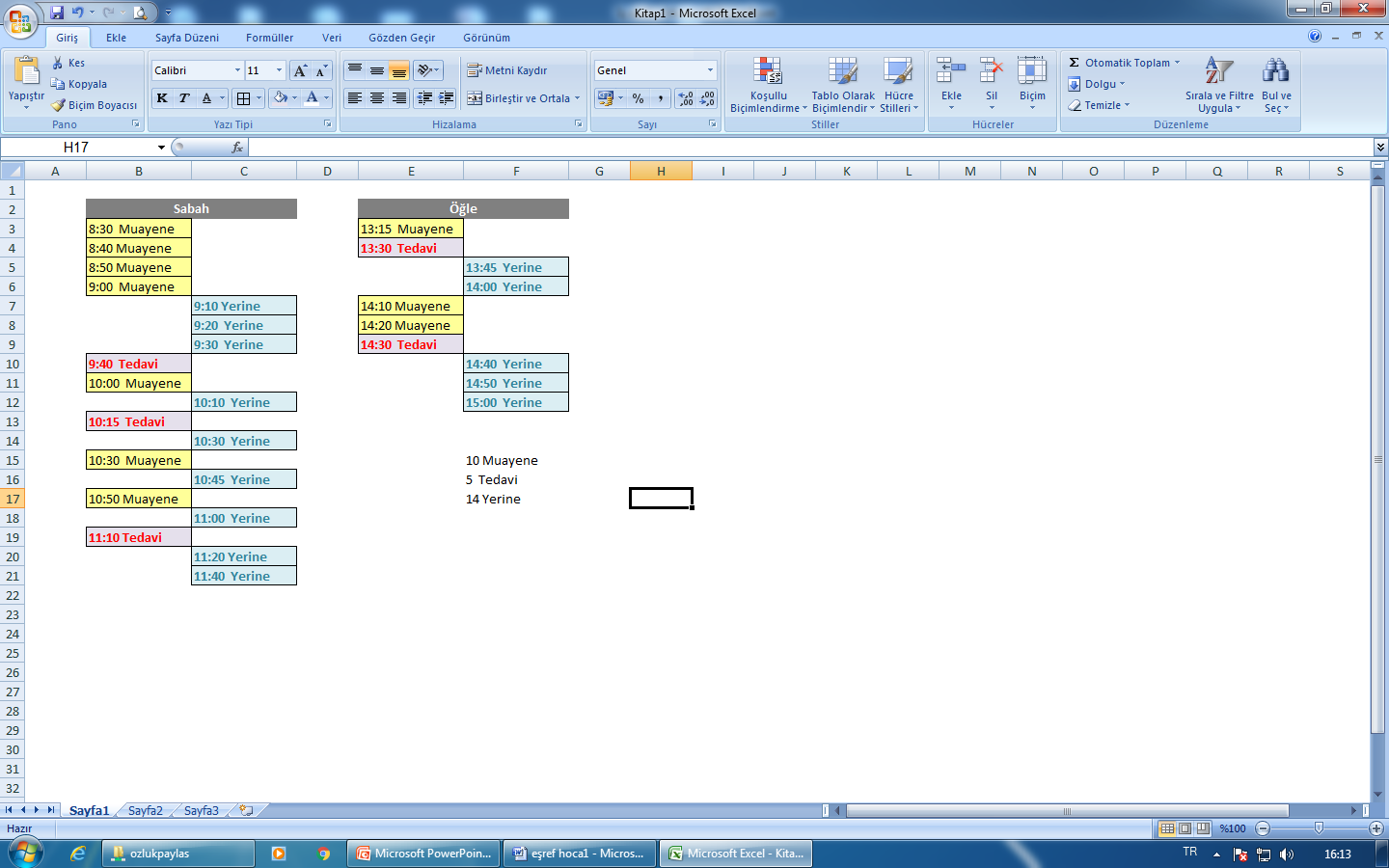 8:40 Muayene
9:10 Yerine
10:30Muayene
11:00 Yerine